Module 3
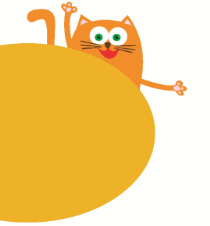 Unit 2  Lesson 2
2
What’s your name?
WWW.PPT818.COM
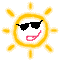 New  words
what             什么
your             你的
what’s/what is            是什么
name                 名字   
my                     我的
what's = what is
重点句型：
What's your name? 
   你叫什么名字？
I'm … / My name is … 
   我叫……
Your name, please?  
相当于
What’s your name, please?
回答：
My name is…/ I’m…
或者直接说自己的姓名。
My name is Jack.
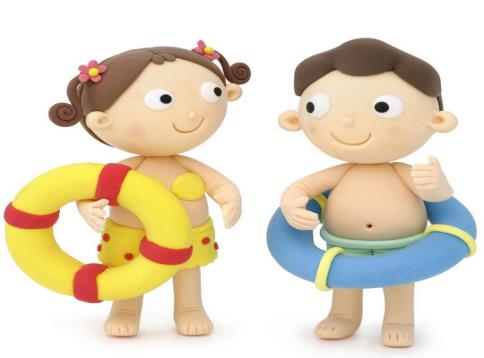 Hello, what’s your name?
Hello, what’s your 
name?
My name is Crystal.
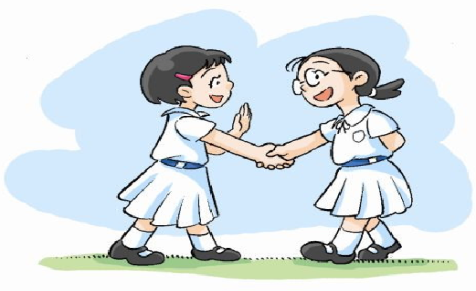 My name is Li Ming.
Hello, What’s your name?
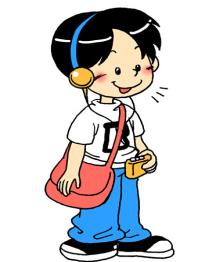 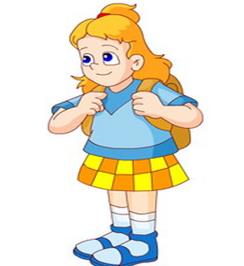 What’s your name?
My name is Sara.
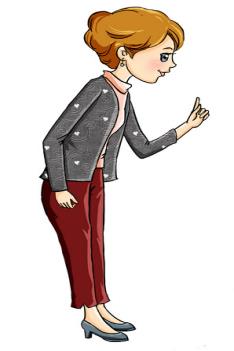 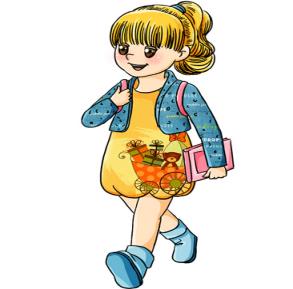 What’s your name?
My name is Susan.
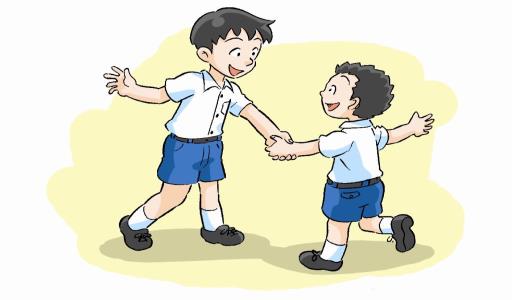 Nice to meet you,
too.
Nice to meet you.
My name is Wei.
What’s your name?
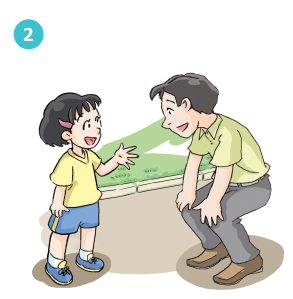 Nice to meet you, too.
Nice to meet you.
What’s your name?
My name is Susan.
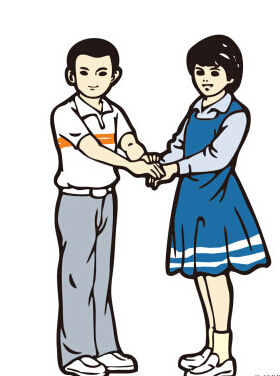 Nice to meet you,
too.
Nice to meet you.
My name is Yang Juan.
Hello, What’s your name?
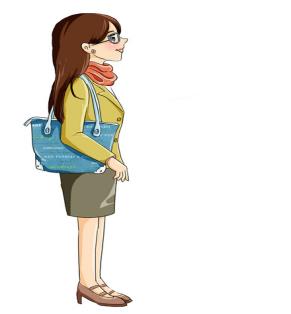 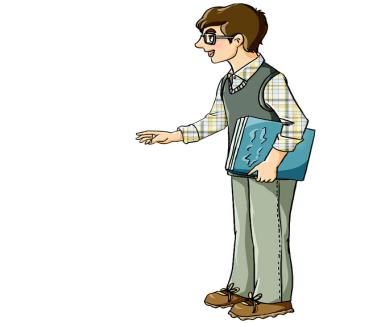 Nice to meet you,
too.
Nice to meet you.
Homework
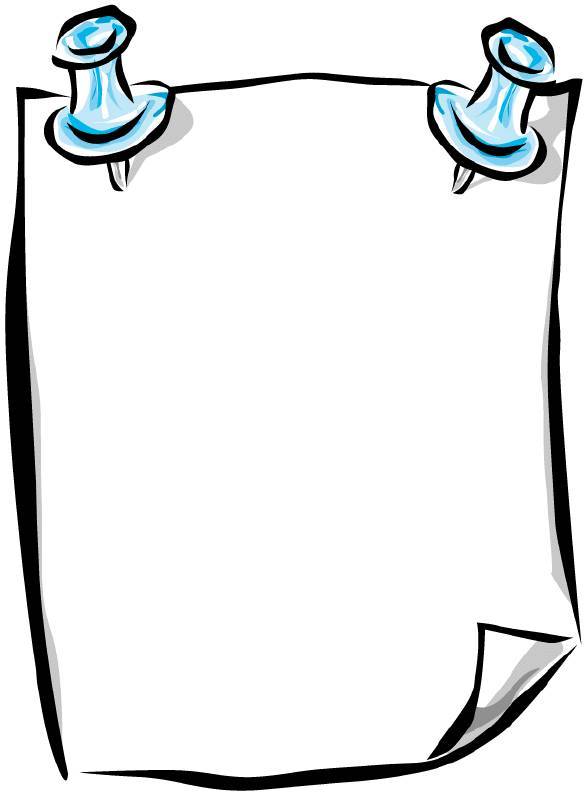 1  Copy the words and sentences. 
    what    name    your    my 
      What’s your name?
      My name is…
2  Make a mini dialogue.
Thank you!
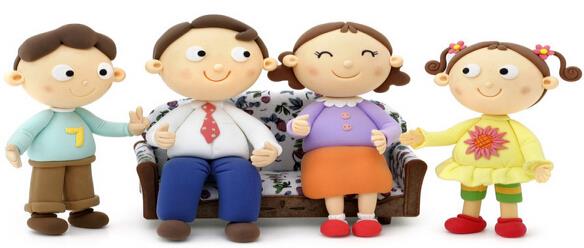